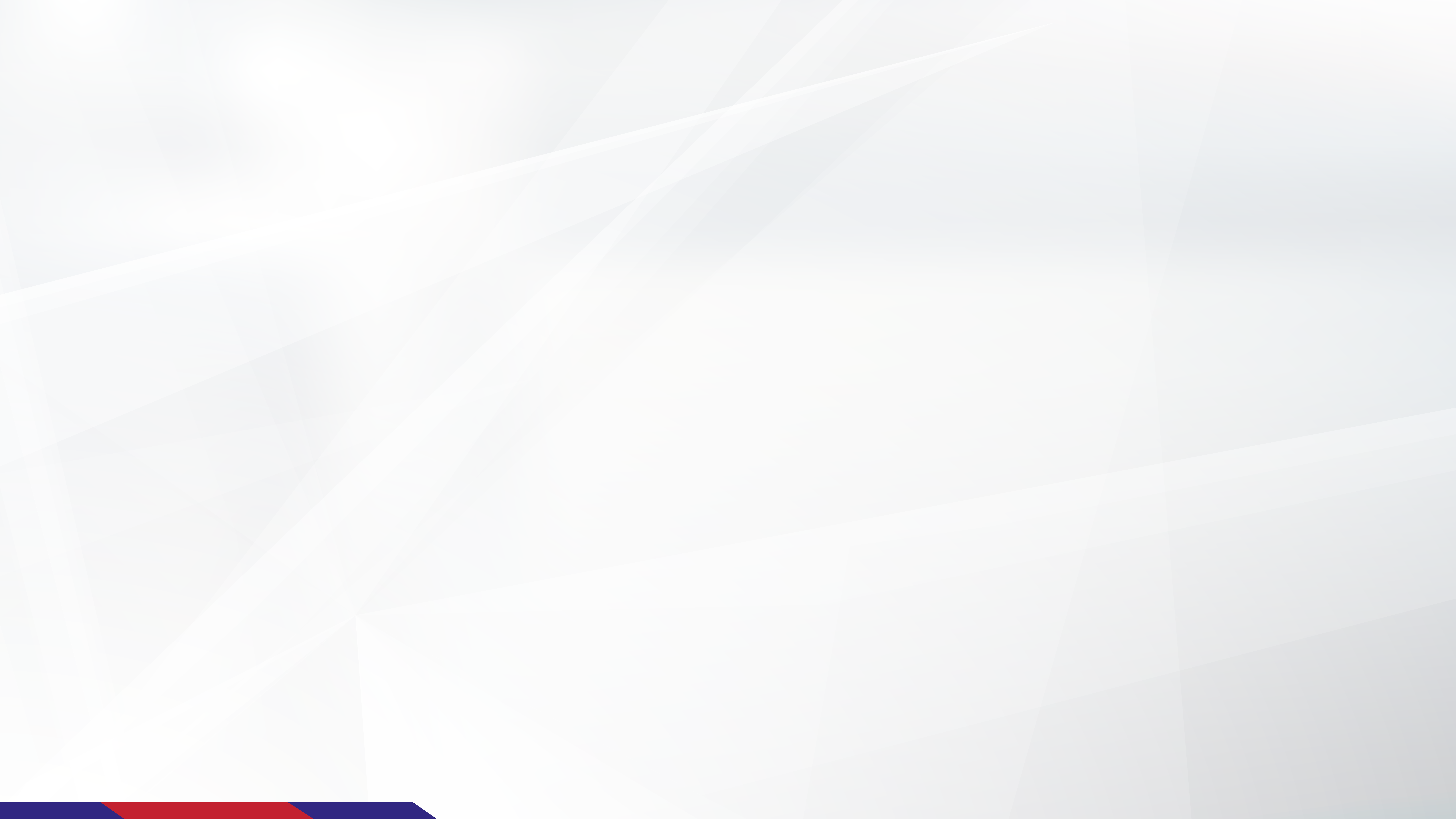 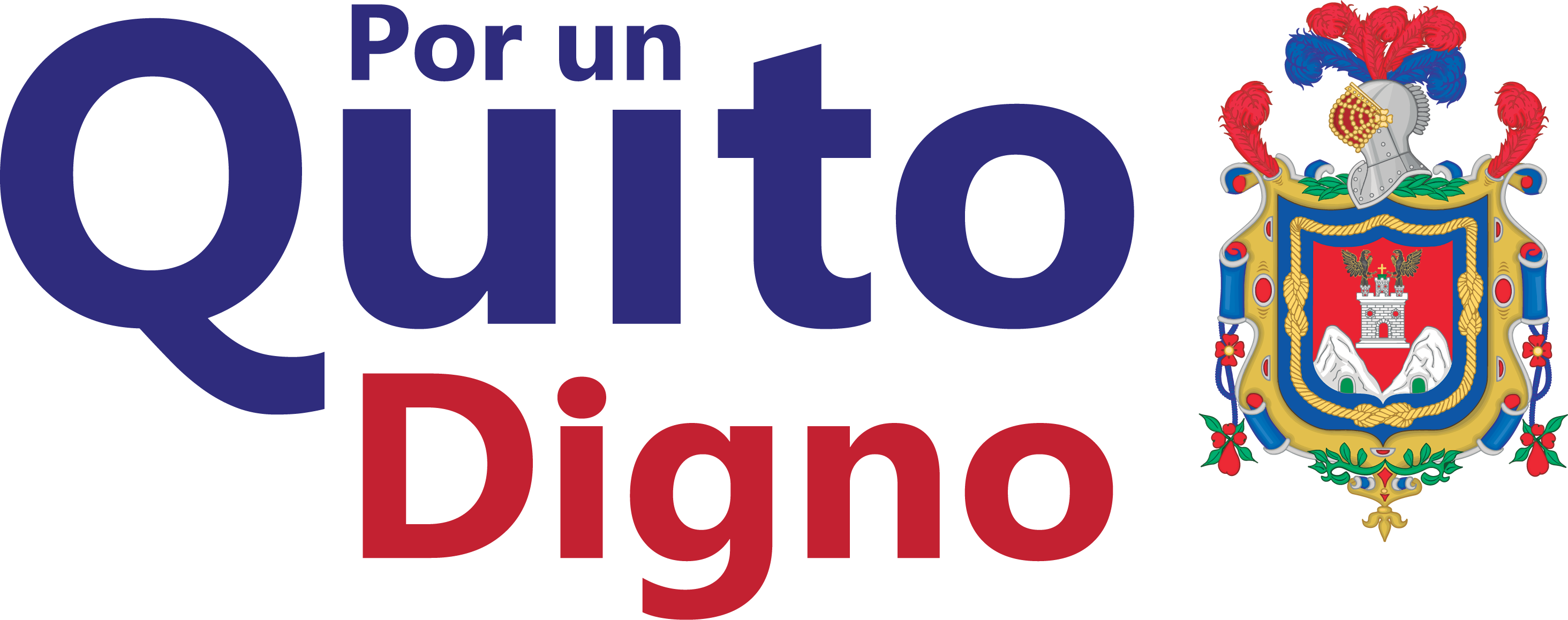 SECRETARÍA DE INCLUSIÓN SOCIAL
PROCESO DE POSTULACIÓN DEL PREMIO MANUELA ESPEJO 2022
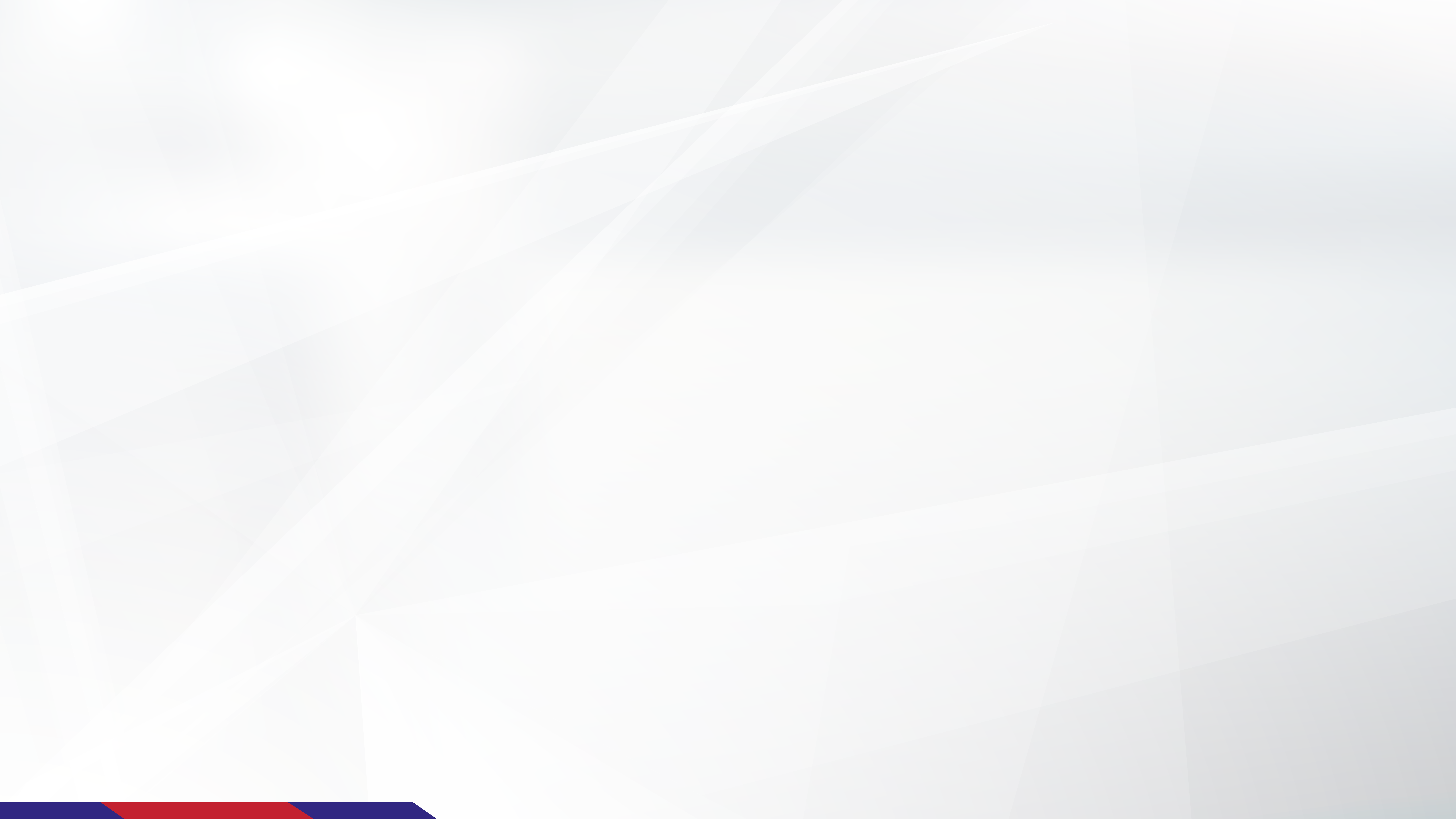 PROCESO DE POSTULACIÓN
Durante el proceso de postulación se recibieron 32 carpetas de personas interesadas
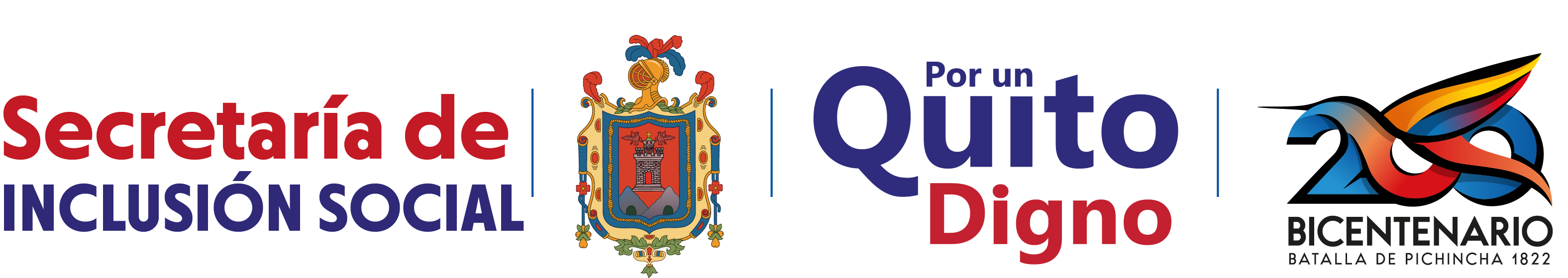 [Speaker Notes: Cambiar foto…..cambiar titulo ..100 DÍAS GESTION DE LA SIS]
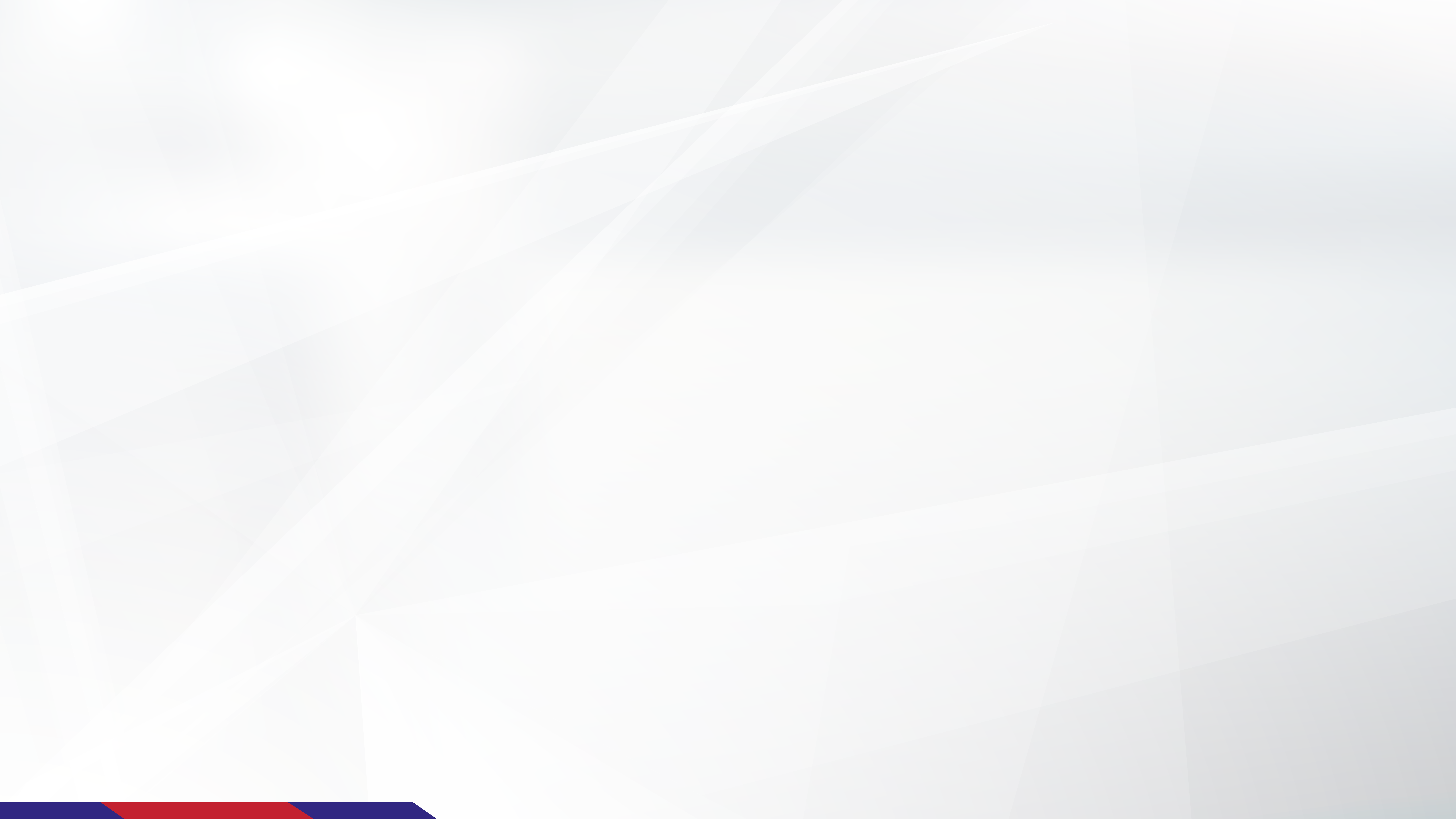 PROCESO DE CALIFICACIÓN
Según el Reglamento aprobado, se establecieron los siguientes Ítems de calificación, criterios y puntajes
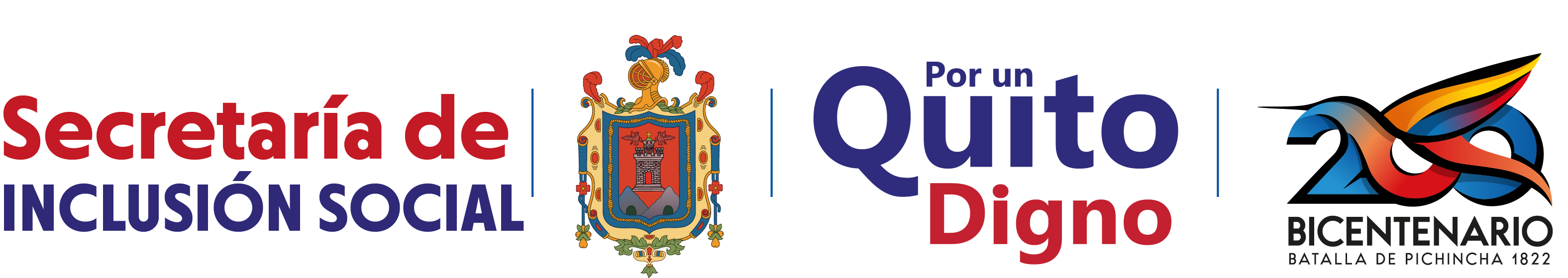 [Speaker Notes: Cambiar foto…..cambiar titulo ..100 DÍAS GESTION DE LA SIS]
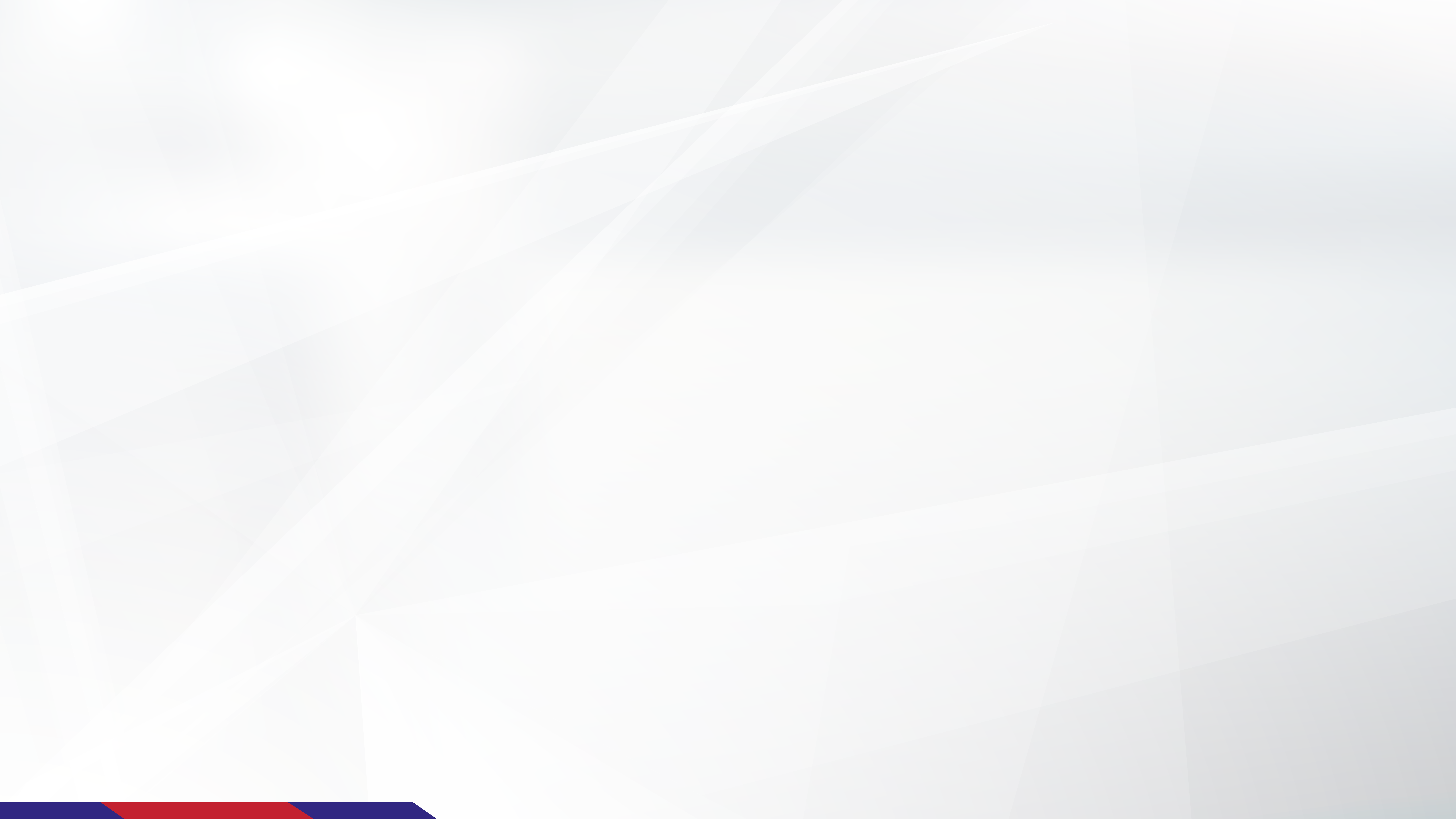 PROCESO DE CALIFICACIÓN
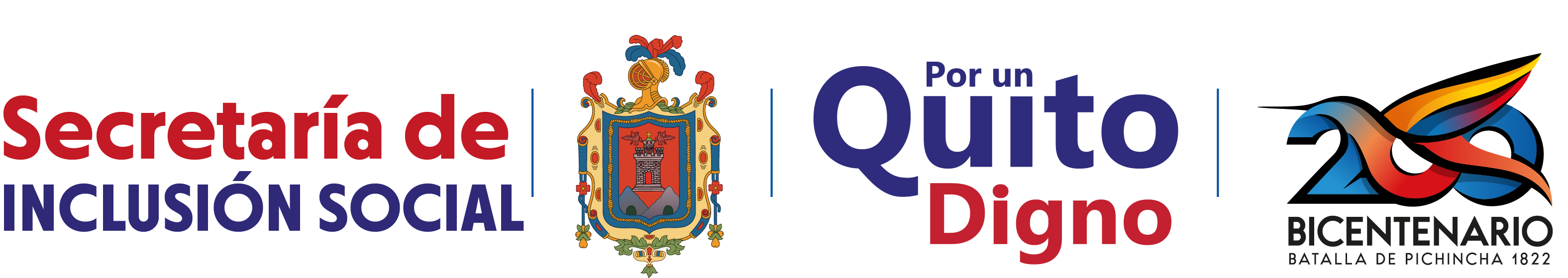 [Speaker Notes: Cambiar foto…..cambiar titulo ..100 DÍAS GESTION DE LA SIS]
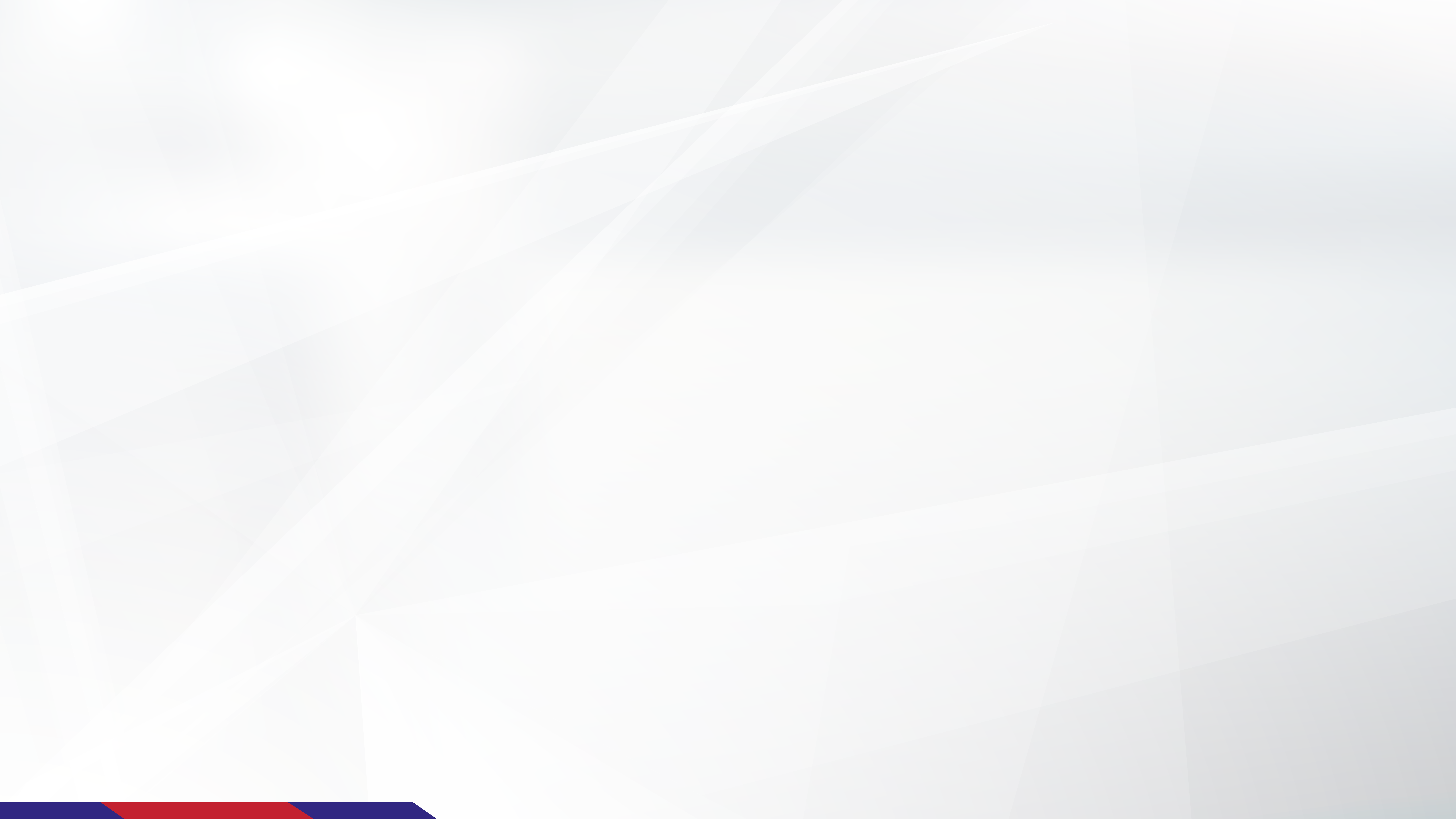 PROCESO DE CALIFICACIÓN
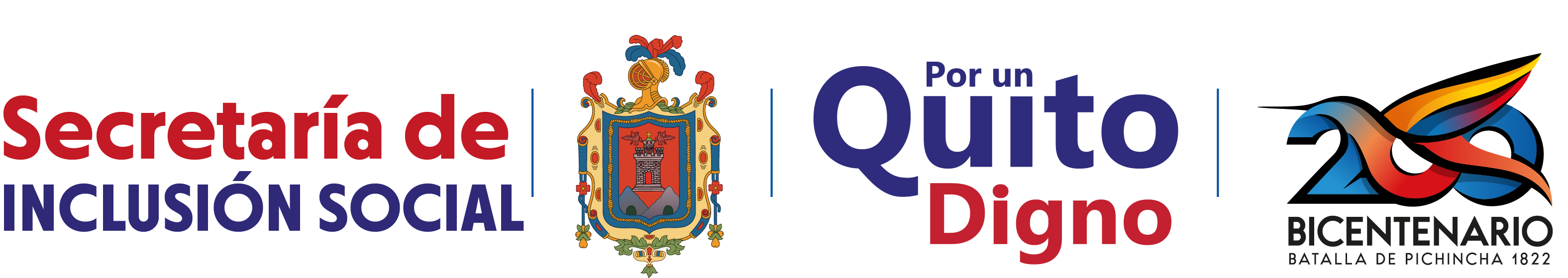 [Speaker Notes: Cambiar foto…..cambiar titulo ..100 DÍAS GESTION DE LA SIS]
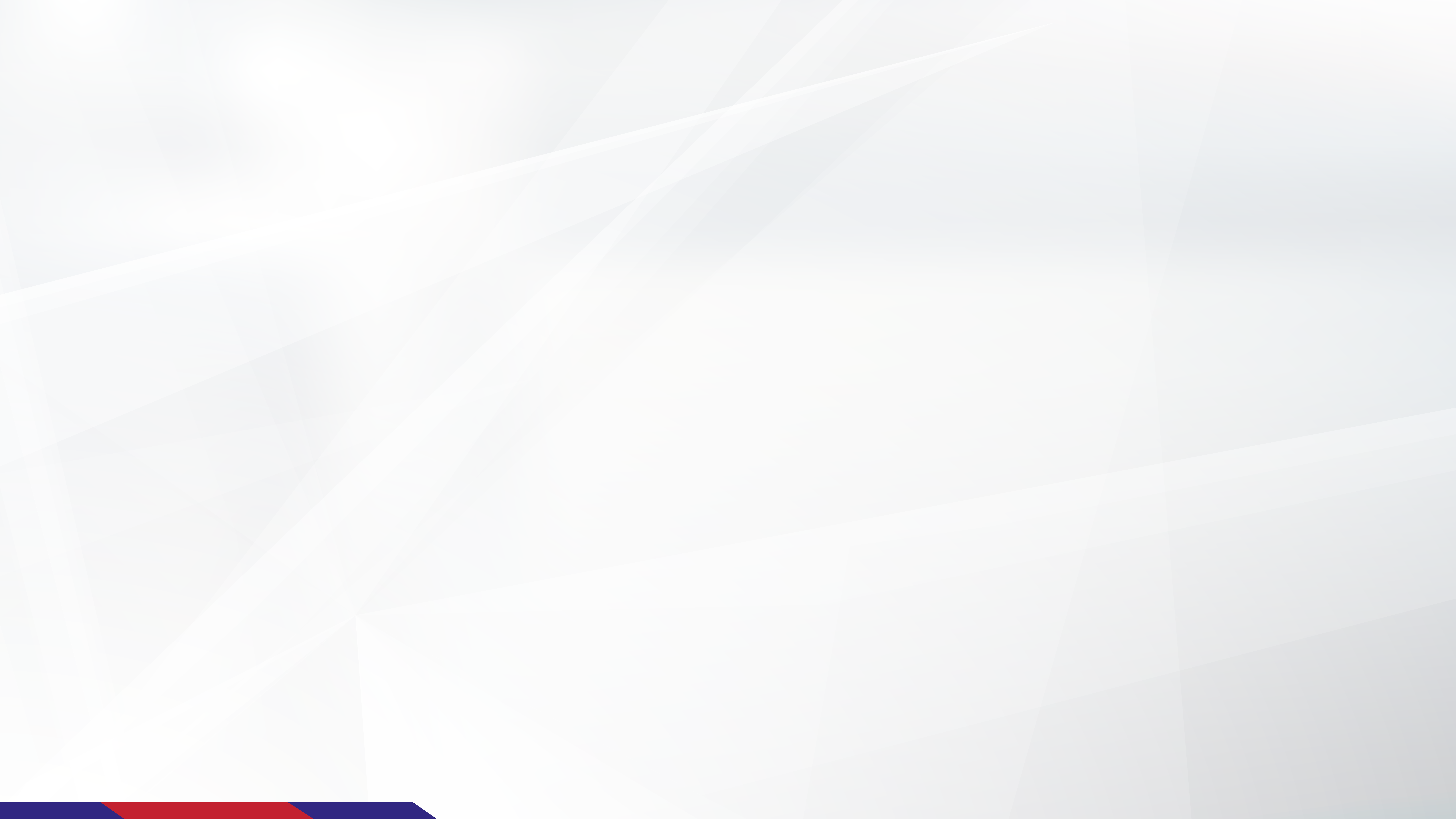 ORDEN DE PRELACIÓN DE LAS 6 POSTULANTES MEJORES PUNTUADAS
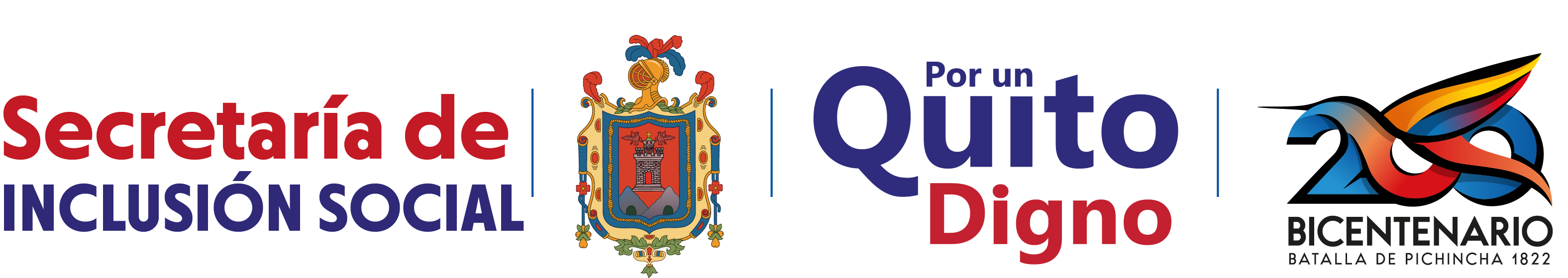 [Speaker Notes: Cambiar foto…..cambiar titulo ..100 DÍAS GESTION DE LA SIS]
Recomendación de la Comisión de Igualdad de género e inclusión social
Según resolución de la Comisión de Igualdad de género e inclusión social en sesión extraordinaria llevada a cabo el viernes 4 de marzo pasado se resolvió sugerir al Concejo Metropolitano de Quito se otorgue el premio Manuela Espejo 2022 a la Señora JARAMILLO VIANA MARÍA DEL PILAR, ubicada en cuarto lugar del orden de prelación por su trayectoria: 
“Taller para madres “Cómo cuidar de mi hijo enfermo con discapacidad y sus hermanos al mismo tiempo” Organizado por la Fundación AVA; Acompañamiento virtual de soporte emocional a familias en situación de vulnerabilidad a través de la organización Voluntariado Virtual Ecuador; Taller virtual para madres de niños con cáncer de la Fundación Fuerza Dorian, “Cuidados del cuidador”; Colecta de libros de cuentos infantiles y juveniles para hospitales donados por varias casas editoriales de la cuidad de Quito. Incidencia en Mujeres, Niñas, Niños y Adolescentes, Personas Con Discapacidad y Jóvenes”